大阪公立大学に進学する学生・保護者の皆様へ　　　　　

大阪府の授業料等支援制度について
令和５年度
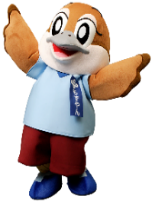 大阪府では、親の経済事情や家庭の個別事情によって、大阪の子どもたちが進学を諦めることなくチャレンジできるよう、大阪で子育てをしている世帯への支援として、国の高等教育の修学支援新制度（以下「国制度」といいます。）に大阪府独自の制度を加え、大阪公立大学等（※）に入学する学生の授業料等の支援（減免）を行っています。
※ 支援の対象となるには要件があります。要件については、「支援の対象となる主な要件等」をご確認ください。
支援の対象となる主な要件等
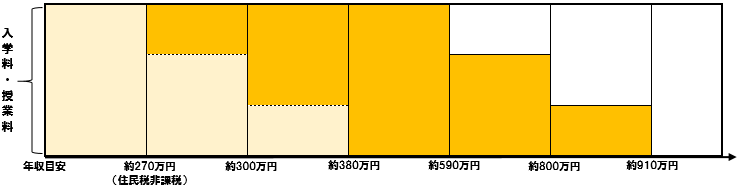 国制度による支援
府制度による支援
本人負担分
【重要】
本制度（府制度）と国制度は別制度です。対象となる収入基準の範囲が異なるため、併用して支援を受けようとする場合は、それぞれの制度に対して申請していただく必要があります。
子ども2人⇒2/3支援
子ども1人⇒1/3支援
子ども3人以上⇒全額支援
子ども2人⇒1/3負担
子ども1人⇒支援なし
子ども3人以上⇒2/3支援
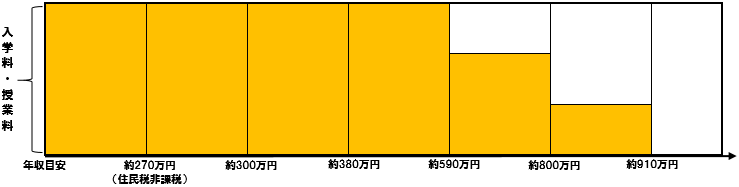 本人負担分
府制度による支援
子ども2人⇒1/3負担
子ども1人⇒支援なし
子ども3人以上⇒2/3支援
子ども2人⇒2/3支援
子ども1人⇒1/3支援
子ども3人以上⇒全額支援
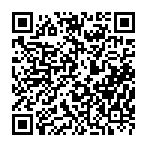 【申請手続きに関するお問合せ】
　大阪公立大学学生課 大阪公立大学等授業料等支援制度担当 
　 TEL：06-6605-2102　　 MAIL：gr-gks-fusien@omu.ac.jp
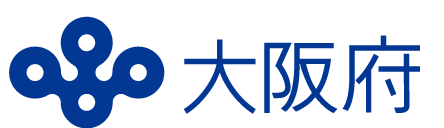 【制度に関するお問合せ】
　副首都推進局 公立大学法人担当　TEL：06-6208-8877